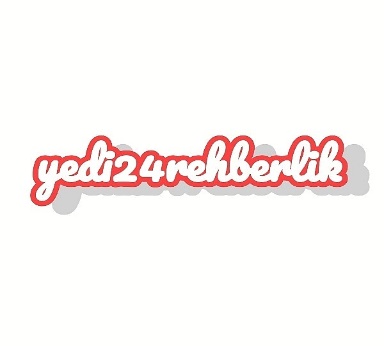 yedi24rehberlik.com
PSİKOLOJİK BÜLTEN
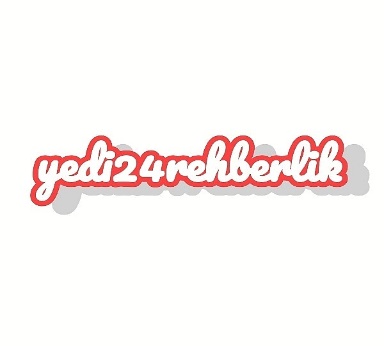 Çocuklarda Alt Islatma(Enuresis):
Çocuklar genellikle üçüncü yaşlarının sonunda çişlerini tutmayı öğrenirler ve 4 – 5 yaşına gelene dek ara sıra gündüzleri, daha sık olarak ta geceleri altlarını ıslatırlar. Yaş ilerledikçe bu oranın düşmesi ve bu yaş döneminin sonunda artık sorunun ortadan kalkması beklenir
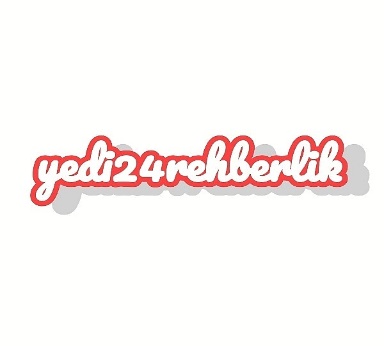 Çocuklarda Alt Islatma(Enuresis):
Çocuklar duygusal problemlerden etkilenebildiği gibi, tuvalet alışkanlığını kazanabilmesi için oluşması gereken kaslarının henüz olgunlaşmamasından dolayı fizyolojik olarak ta bu problemle karşılaşmaktadırlar. 
Öncelikle sorunun tıbbi bir nedenden kaynaklanıp kaynaklanmadığı belirlenmeli ve bir uzmana başvurulmalıdır
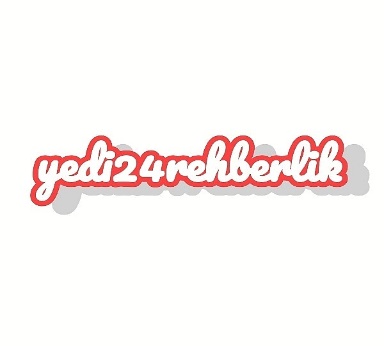 Alt Islatma Davranışını Kazanamama Nedenleri
Fizyolojik nedenler:
Kalıtımsal olabilir. Anne-babanın geçmişinde geç tuvalet alışkanlığı var ise, çocukta da aynı rahatsızlık görülmektedir.
Çocuğun ilgili kasları (sfinkter)olgunlaşmamışta olabilir.
Böbrek ve idrar yolu rahatsızlıkları, belkemiği, merkezi sinir sistemi bozukluklarında da alt ıslatma görülmektedir.
Çocuklar aşırı yorgunlarsa ya da yatmadan önce çok sıvı tüketip, tuvalet ihtiyaçlarını gidermemişlerse altlarını ıslatabilirler.
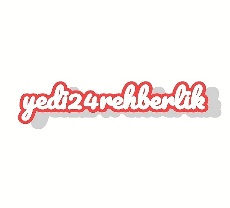 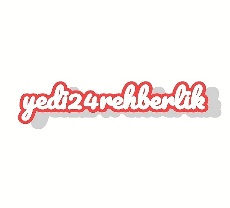 Alt Islatma Davranışını Kazanamama Nedenleri
Ruhsal nedenler:
Çoğu zaman alt ıslatma stresle ilgilidir. Örneğin bir yakınının ölümü sonrası, okul veya ev ortamında meydana gelen bir değişiklik (okul değiştirme, taşınma, boşanma aileye yeni bir bebeğin katılması vb.) alt ıslatmaya neden olmaktadır
Sorunlar duygusal kökenli de olabilir. Çocuğun yaşadığı şoklar, kazalar, ilgisizlik, sevgisizlik ya da aşırı sevgi alt ıslatmanın nedenlerindendir.
Bazen de çocuklar tuvaletten korktukları için altlarını ıslatabilirler ama bu çok sık görülmemektedir.
Tuvalet eğitimi konusunda baskı görmüş çocuklarda altlarını ıslatmaktadırlar.
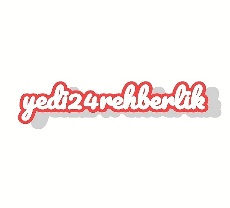 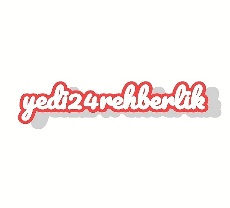 Alt Islatma Davranışını Kazanamama Nedenleri
Psikososyal Stresle ilgili nedenler
Çocuk eve bir kardeşin gelmesiyle bu yeni duruma uyum sağlamakta güçlük çeker, endişe yaşar ve anneyi kaybetme korkusu, artık sevilmeyeceği hisleriyle bocalar. Bu süreçte yeni gelen bebeğe gösterilen ilgiyi kıskanır ve bu duygular alt ıslatmaya sebep olabilir.
Bu yaş çocuğu(3-6 yaş) irade kavramını öğrenmeye başlar. Hangi kıyafeti giyeceğine, ne zaman tuvalete gideceğine, hangi oyuncağı ile oynayacağına kendisi karar vererek iradesi gelişir. Fakat bu dönemde aşırı temiz, titiz ve düzenli anneler, çocuklarına tuvalet eğitimini sert verebilirler. Çocuk tuvaleti gelmeden tuvalete gitmeye zorlanabilir. Tuvalete gitmek onun için korku dolu bir deneyim olmaya başlar. Bunu kendi iradesi ile istemeyen çocuk artık orayı sevmeyecektir. Bu nedenle de gece alt ıslatmalar görülebilmektedir.
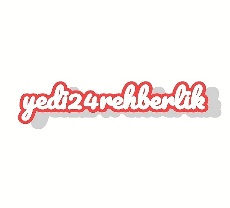 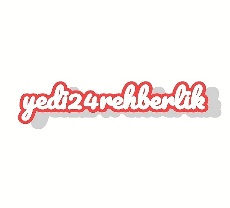 Alt Islatma Davranışını Kazanamama Nedenleri
Psikososyal Stresle ilgili nedenler
Aşırı koruyucu, kollayıcı ve çocuğun her istediğinin yapıldığı ailelerde de çocuk, tuvaletini uygun yere yapmayı öğrenemeyecek ve bebeksi kalmaya çabalayacaktır.
Olumsuz ve yetersiz anne-çocuk ilişkisi, ebeveynlerde ruhsal sorunların olması, stresli yaşam olayları (kayıplar, ev değişiklikleri gibi) da çocuktaki ruhsal dengeyi bozacağından bu durum kendini alt ıslatma ile gösterebilir.
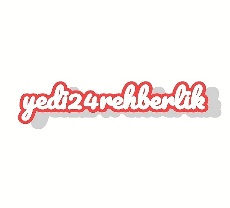 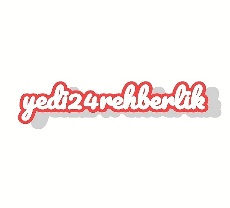 Davranış Nasıl Kazandırılır?
Tıbbi bir nedenden kaynaklanıyorsa mutlaka bir doktora başvurulmalıdır.
Alt ıslatma yaramazlık değildir, çocukları suçlamamak gerekir. Bu onların kontrolü dışında gelişmiştir. Çocuğun üzerindeki gereksiz baskılar kaldırılmalı, aşırı titiz tutumlardan kaçınılmalıdır.
Eğer altını ıslatma nedeni kardeş kıskançlığı ise, çocuklara eşit ilgi gösterilmeli ve aile bireylerinden yardım istenmelidir. Çocuk yapabildikleriyle takdir edilirse, fark edildiğini anlayacak ve duygusal olarak rahatlayacaktır.
Çocukları en çok yoran olumsuz davranış ve iletişimdir. Çocuğun anlamayacağını düşünmek, belli etmemeye çalışmak, sorunla ilgili çarpık açıklamalar yapmak son derece yanlıştır. Bu konuda sorun yaşamamak için anne-babaların çok dikkatli davranmaları gerekir.
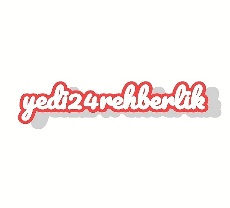 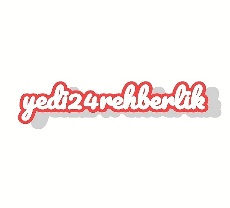 Davranış Nasıl Kazandırılır?
Anne-babayı nadir görmek, az zaman geçirmek hatta zaman geçirmemek alt ıslatmaya neden olabilir.
Düzenli olarak tuvalete gittiğinde ya da altını kuru tuttuğunda övülmeli, çocukla olumlu iletişim kurarak, onun değerli olduğu hissettirilmelidir. İlk tuvalet alışkanlığı kazandığı dönemlerde de tuvaleti kullandığı için ödüllendirmekte çocuğu motive etmektedir. Asla baskı yolu ile tuvalet eğitimi kazandırılmamalıdır. 
Çocuğun tuvalet eğitimi konusunda belli bir olgunluğa erişmesi beklenmelidir.
Tuvalete düzenli aralıklarla gittiğinden emin olunmalıdır. Özellikle yatmadan önce tuvalete oturtulmalı, uykusu derinse sık sık tuvalete kaldırılmalıdır. Yatmadan önceki bir saat içerisinde de sıvı bir şey içirilmemelidir. Alarmlı bir saat ya da ona bunu hatırlatacak bir uyarıcı işe yarayabilir. Başlangıçta çocuğun anne-baba yardımıyla tuvalete götürülmesi gerekebilir.
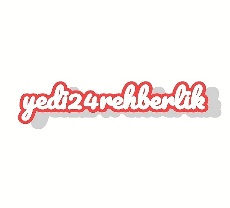 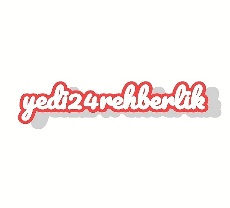 Davranış Nasıl Kazandırılır?
Eğer çocuğun okuldaki tuvaletlerle ilgili bir sorunu varsa, ona bu konuda destek olup sorununu çözmesinde yardımcı olunmalıdır.
Çocuğun stresleri ve endişeleri ile ilgilenilmelidir. Duygusal sorunlar çözüme kavuşturulamıyorsa bir çocuk psikoloğuna yönlendirilmesinde fayda vardır. Umutsuzluğa kapılmamalıdır.
Çocuk utanç duymadan bir arkadaşının evinde kalmak ya da tatile gitmek için doktoruna danışarak kısa süreliğine ilaç kullanabilir. İlaçlar idrar yapma isteğini bastırdığı için uzun süre kullanılmaması tavsiye edilmektedir.
Su geçirmez çarşaflar, çabuk kuruyan yatak örtüleri vb. kullanmak durumu kolaylaştırabilir.
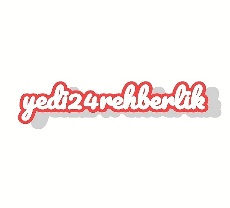 Davranış Nasıl Kazandırılır?
Davranışsal uygulamalar: 
Ebeveyn eğitimi
Geç saatte alınan sıvı miktarının azaltılması ve özellikle uyku saatinden önce uyku kalitesini bozacak içeceklerin içilmemesi.
Gece uyandırma alıştırmaları: Burada amaç idrar torbasını boşaltmak değil çocuğun tuvaletinin gelme hissi ile uyanması arasında bir bağ oluşturarak kendi kendine uyanmasını sağlamaktır. Bu nedenle geceleri çocuğu tuvalete götürmek için birden çok kaldırmak gereksizdir. Bununla birlikte çocuğun tam olarak uyanması sağlanmalıdır. 
Gece biberonla uykuya geçmek de gece altını ıslatmaları artıracağından yatmadan önce süt içirmek yerine yemek sonrası sütlü takviyeler önerilir.
İdrar torbası egzersizleri: İşemeler arasındaki sürenin yavaş yavaş artırılması amaçlanır, idrar yaparken kasların kasılıp gevşemesi gibi egzersizler yapılarak kas gelişimi artırılmaya çalışılır.
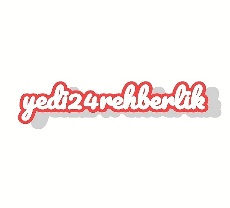 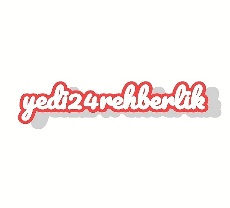 Davranış Nasıl Kazandırılır?
Alarm cihazları
Çocuğun altını ıslatması sonrasında alarm veya titreşimle uyandırılması için kullanılan cihazlardır. Ülkemizde pek çok farklı tipi mevcuttur. Klasik koşullanma yoluyla çocuğun uyanması sağlanır. Başarı oranı yüksek olmakla birlikte cihaz çıkarıldıktan sonra nüks oranı çok fazladır.
Psikoterapi
Alt ıslatmaya sebep olan psikososyal faktörler varsa bu durumun çocukta yarattığı ruhsal sorunların üstesinden gelinmesi için doktorunuz uygun görürse bireysel terapi, oyun terapisi veya aile terapisi önerilebilir.
İlaç tedavileri
Alt ıslatma tedavisinde ilaç, çocuğun bu durumuna psikosoyal bir durum eşlik etmekteyse; çocukta kaygı bozukluğu, depresyon gibi hastalıklar varsa tercih edilir. Alt ıslatma sorununda kullanılabilen birçok farklı ilaç tedavisi bulunmaktadır. Bu ilaçlar çocuğun ruhsal durumunu düzelterek, idrar torbasının kapasitesini genişleterek, uyku derinliğini azaltarak ve idrar salınımını azaltan hormonları artırarak etkili olurlar.
Toplumda yaygın olarak dile getirilen bu ilaçların kısırlık yaptığı, beyne zarar verdiği, çocuğun gelişimini etkilediği ve bağımlılık yaptığı söylentileri asılsızdır.
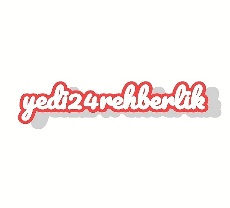 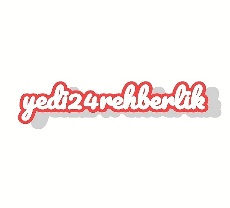 Davranış Nasıl Kazandırılır?
Evde Neler Yapılabilir?
Utandırmak, bağırmak, dışlamak, cezalandırmak kendiliğinden düzelme olasılığı çok yüksek olan bir soruna faydadan çok zarar verecektir. Bilerek ve isteyerek ortaya çıkan bir durum olmadığı bilinmelidir. Sorunu çözmek için baskıcı ve aşırı disiplinli tutumlardan kaçınmak gerekir. Azarlama, çocukla aranızda bir iletişimsizliğin doğmasına veya çocuğunuzun kendisini kötü ve başarısız hissetmesine yol açar ki bunlar da tuvalet eğitimini kolaylaştırmak yerine daha da zora sokar. 
Tuvalet eğitimi uygularken çocuk idrar tuttuğu zamanlarda ödüllendirilmeli, idrarını kaçırdığında ise asla ağır bir şekilde cezalandırılmamalıdır. Çocukla konuşarak durumunun geçici olduğu çocuğa anlatılmalıdır. Çocuk başarılı olacağı etkinliklere sevk edilmelidir.
Altını ıslattığı zamanlarda hemen altı değiştirilmeli ve temizlikten haz alması sağlanmalıdır. Çocuğunuz altına kaçırdığında ıslak çamaşırlarını değiştirmesine sakin bir şekilde yardımcı olun. Gece yatağı ıslatıyorsa altını temizleyin, çarşafları değiştirin ve yeniden yatağına koyun.
Çocuğun bu durumunu kardeşleri dahil başkalarıyla onun yanında paylaşmaktan, alaycı ve küçümseyici tavırlardan, altını ıslatma davranışı için çocuğu cezalandırmaktan, bu davranış nedeniyle ortaya çıkan sorunlardan şikayet etmekten, bu davranışı olmayan çocuklarla çocuğu kıyaslamaktan kaçınmaları gerekir.
Tuvalet eğitiminde ne aşırı katı ve baskılı ne de aşırı hoşgörülü ve disiplinsiz olunmalıdır.
Uzman yardımı alın. Bazen bilinçsizce uygulanan davranışsal yöntemler çocuğun yaşam konforunun belirgin bir şekilde bozulmasına neden olabilir. Bu nedenle uzmana danışarak çocuğunuza özel bir uygulama planlanmasını sağlayın.
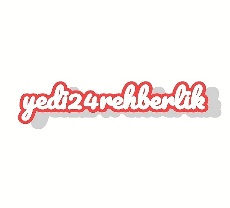 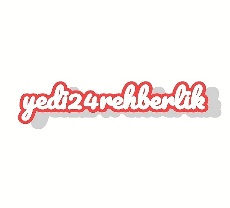 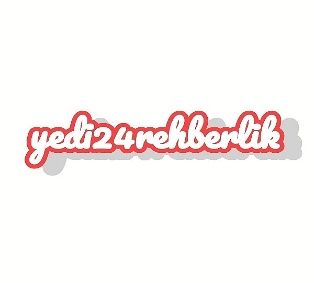 yedi24rehberlik.com
PSİKOLOJİK BÜLTEN
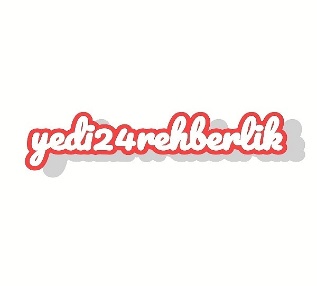